FfCD
Tasgau Ymchwil – 
Meini Prawf Llwyddiant
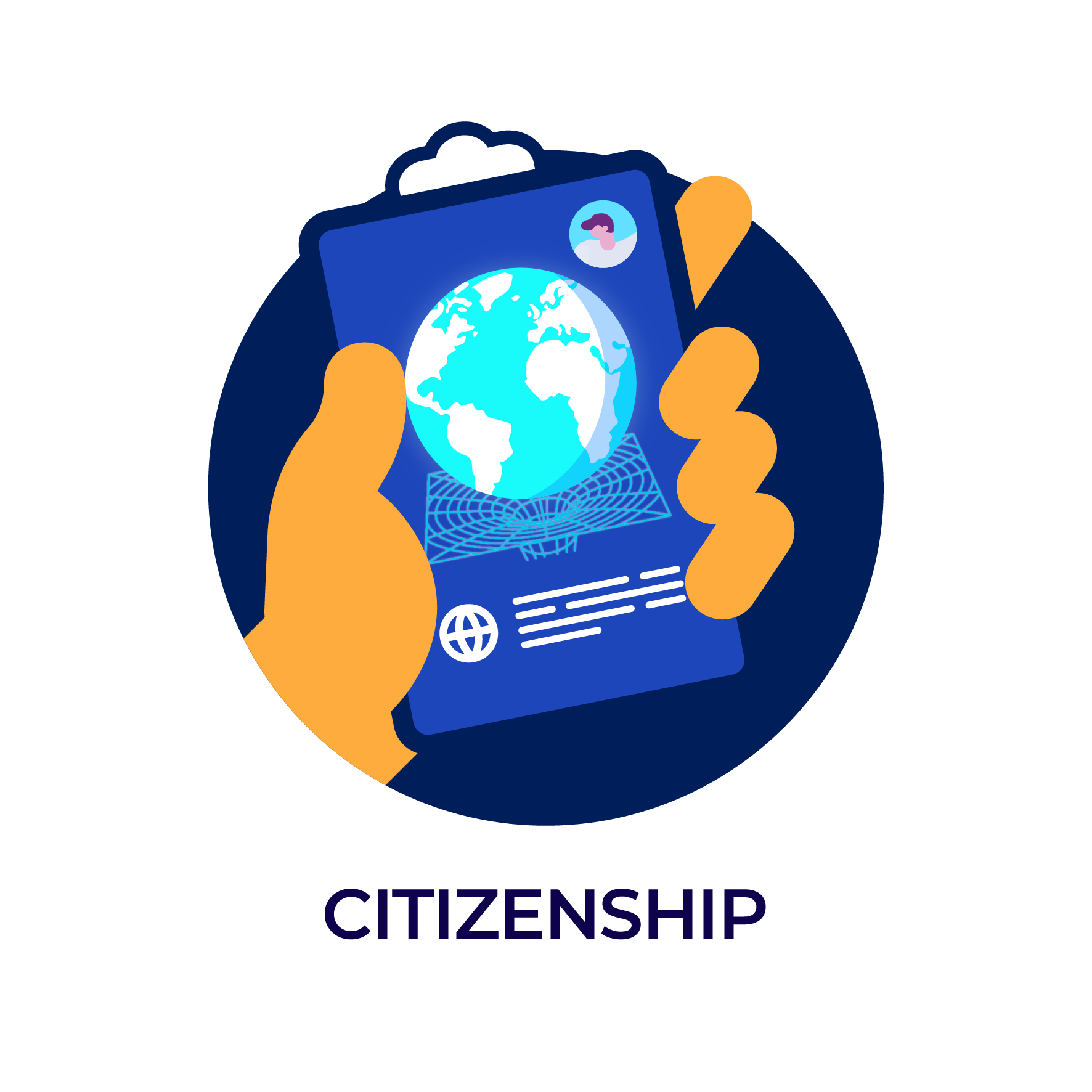 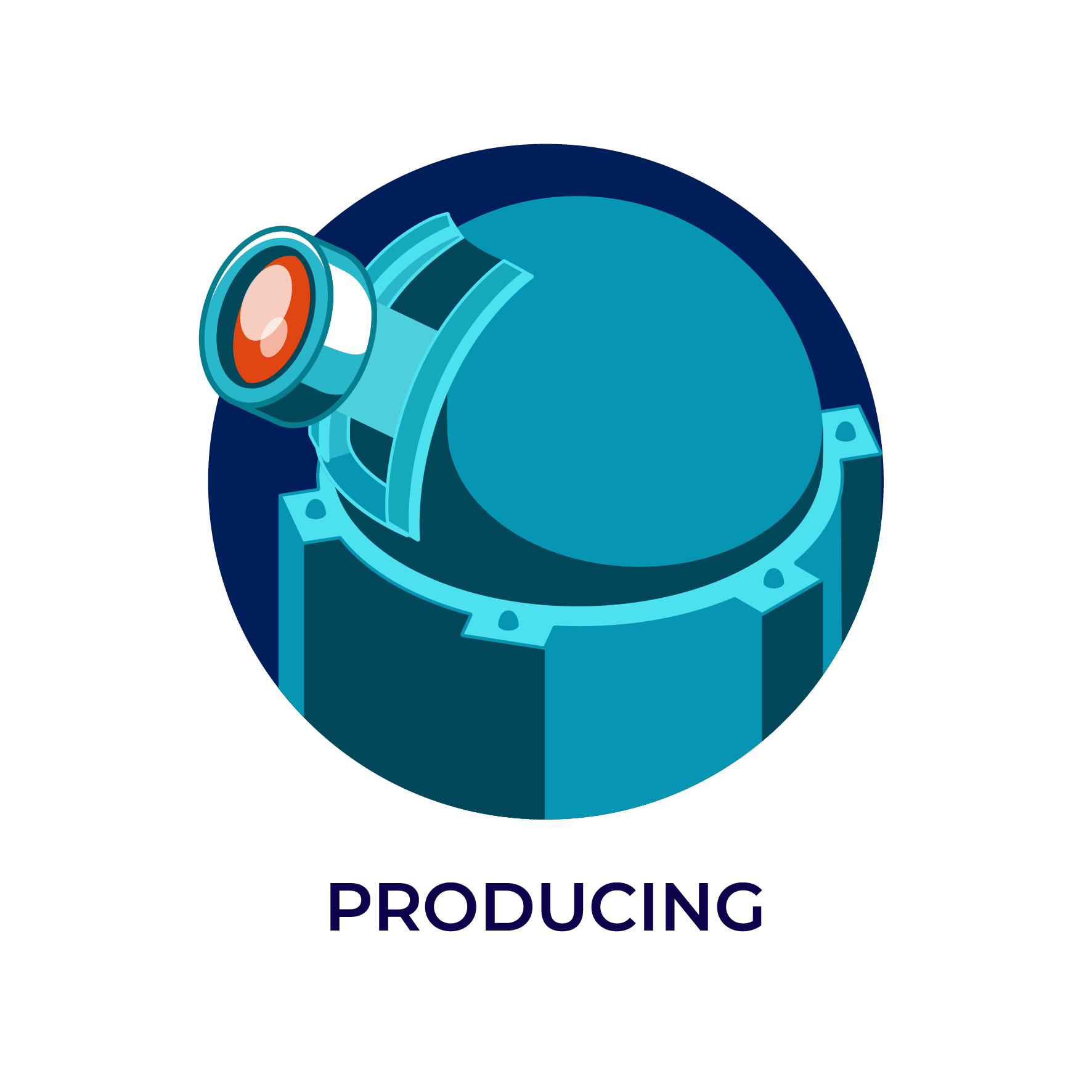 FfCD Llinyn 1 – Dinasyddiaeth
FfCD Llinyn 3 – Cynhyrchu
CYNHYRCHU
DINASYDDIAETH
FfCD
Sut i … Ddewis Deunydd Rhydd o Hawlfraint
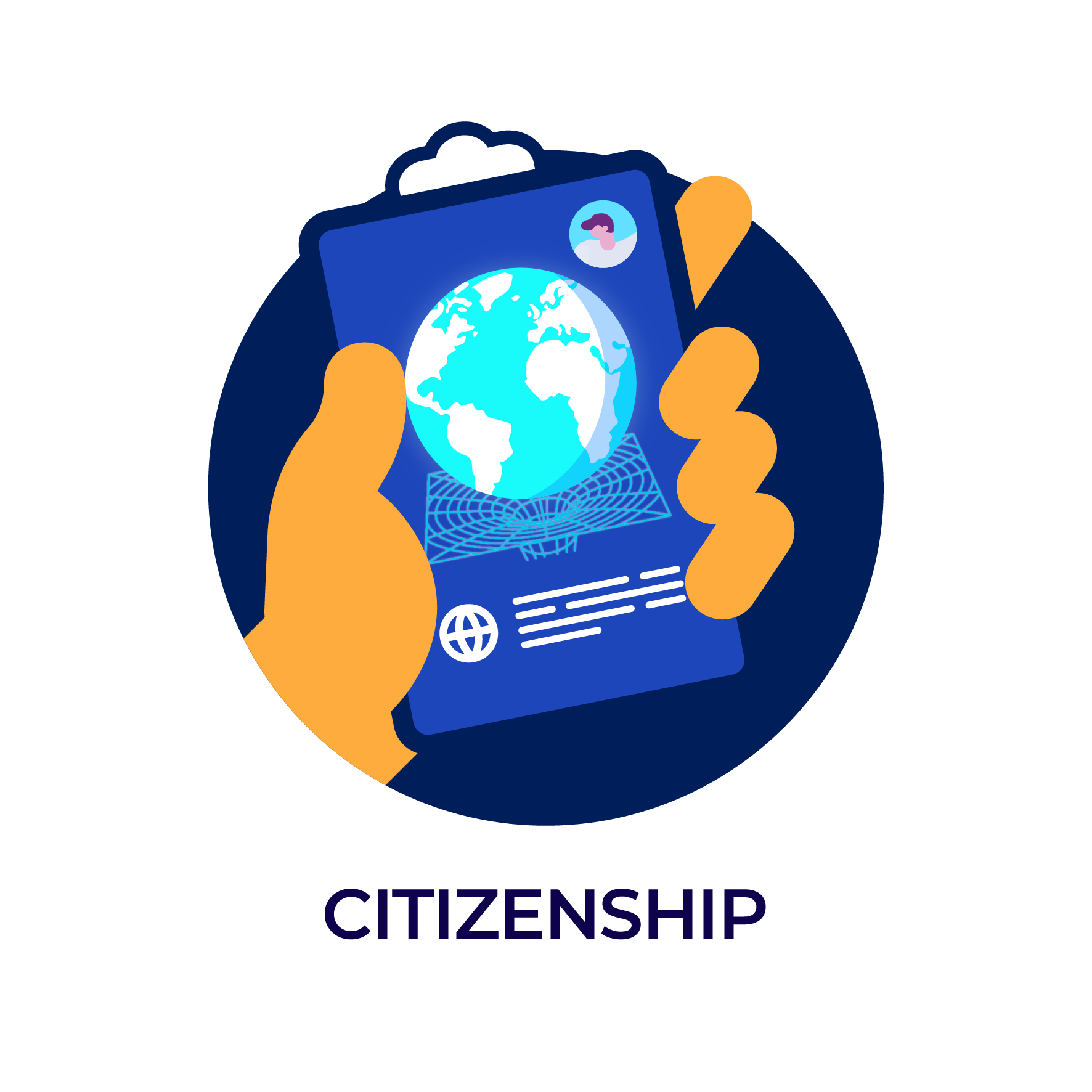 Meini Prawf Llwyddiant
Defnyddiwch ddelweddau sy’n rhydd o hawlfraint yn eich gwaith – Google Images Search > Tools > Usage Rights > Creative Commons Licensed
Cyfeirnodwch y gwaith – cofnodwch fanylion fel cyfeiriad y wefan, enw’r awdur neu flwyddyn ei gyhoeddi 
Ystyriwch ddefnydd teg unrhyw luniau/testun:
Defnyddiwch ddarn bach o’r ddelwedd/testun
Peidiwch ag esgus mai eich un chi yw e
Ceiswch eu cymryd o waith ffeithiol, nid ffuglen
Peidiwch â cheisio elwa o waith rhywun arall
DINASTDDIAETH
Gwyliwch y clip hwn!
CYNHYRCHU
FfCD
Sut i … Gwirio Dibynadwyedd Ffynonellau Ar-lein
Meini Prawf Llwyddiant
Gwiriwch yr estyniad URL – mae estyniadau dibynadwy’n cynnwys .co.uk, .com, .org, .gov, .net, .edu, .blog
Gwiriwch ddyddiad y wybodaeth – ydy e’n gyfredol? 
Gwiriwch leoliad y ffynhonnell – o ble y daeth?
Gwiriwch awdur y wybodaeth – ydy e’n dod o arbenigwr neu sefydliad dibynadwy?
Gwiriwch am duedd – ydy e’n ddiduedd neu’r ragfarnllyd?
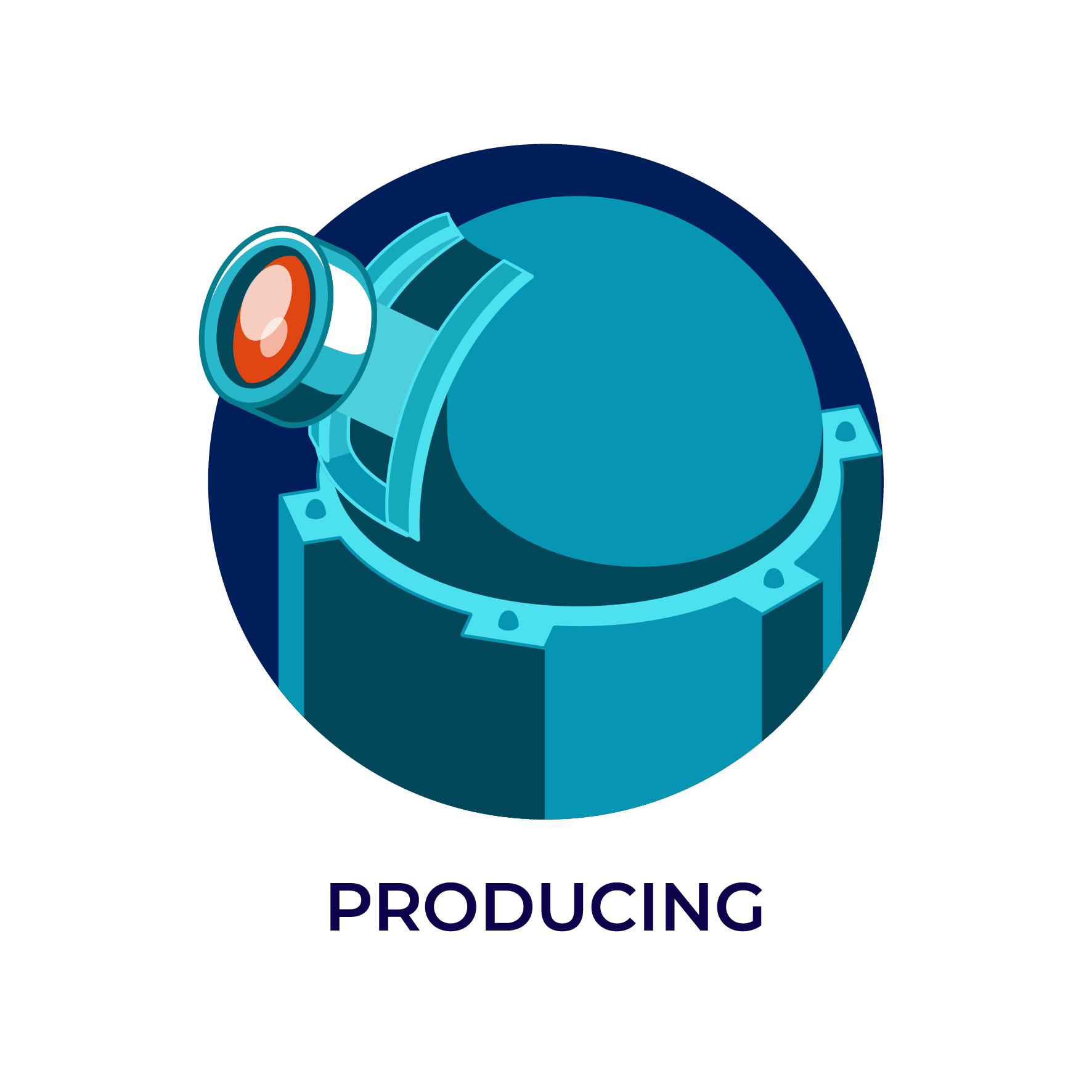 CYNHYRCHU
FfCD
Sut i … Ddefnyddio Offer Chwilio Uwch
Meini Prawf Llwyddiant
Defnyddiwch offer chwilio uwch i fireinio chwiliadau

Cliciwch ‘Tools’ > dewiswch o’r gwymplen ‘Any Time’, ‘All Results’ (Verbatim = yr un geiriau)

Cliciwch yr Eicon Settings > Cliciwch  ‘Advanced Search’ 
   > Cyfyngwch eich canlyniadau trwy lenwi’r opsiynau
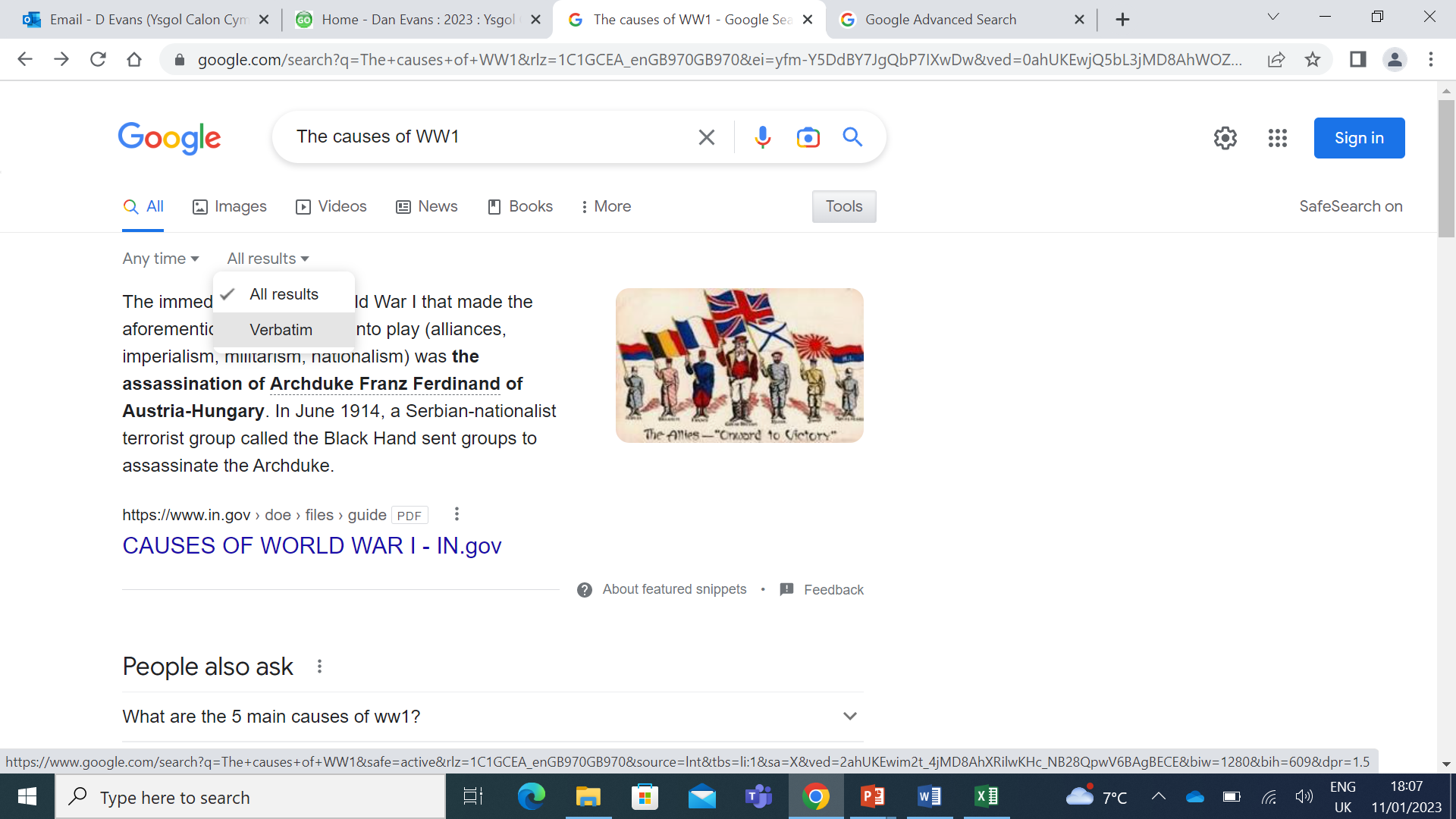 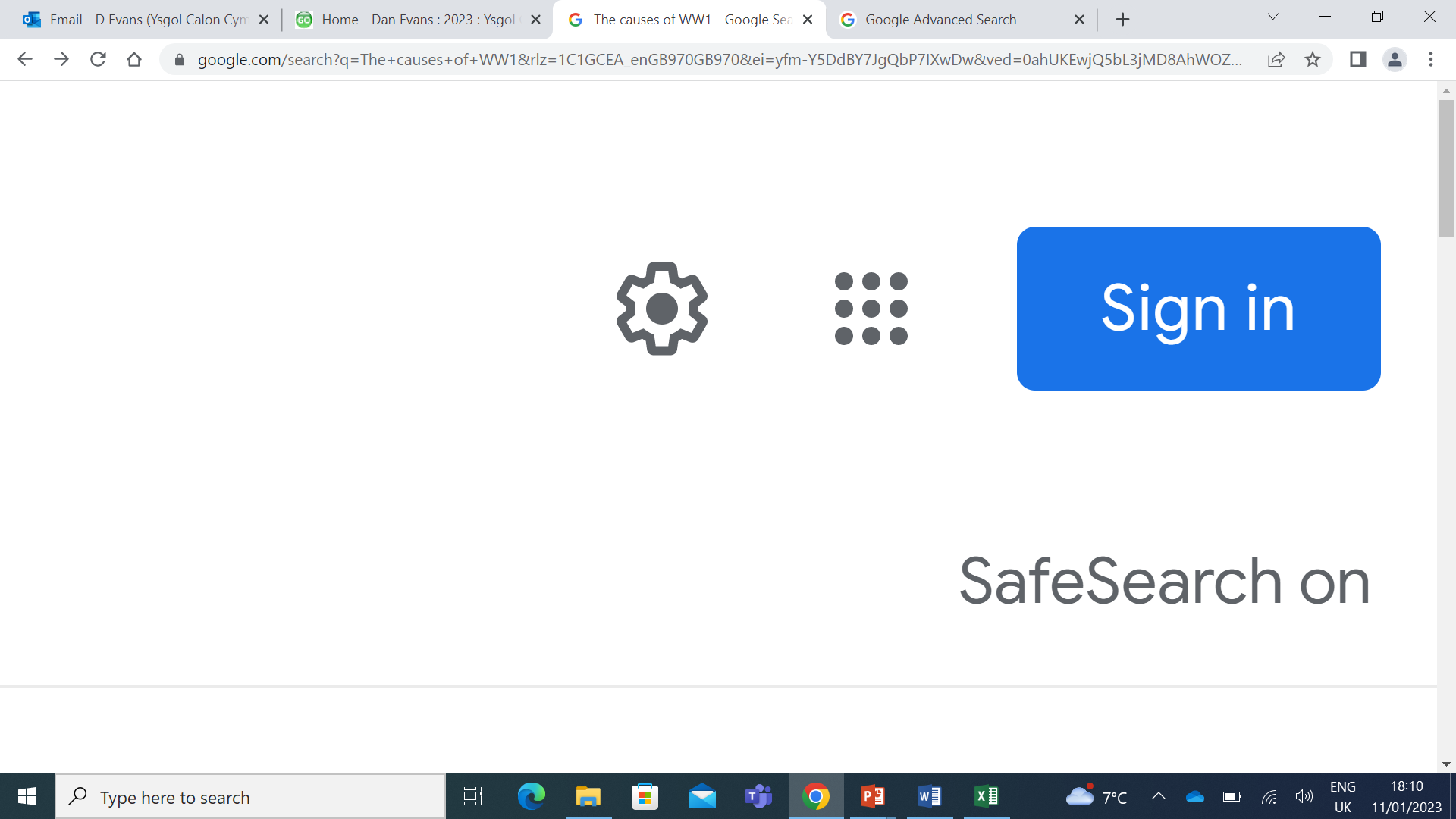 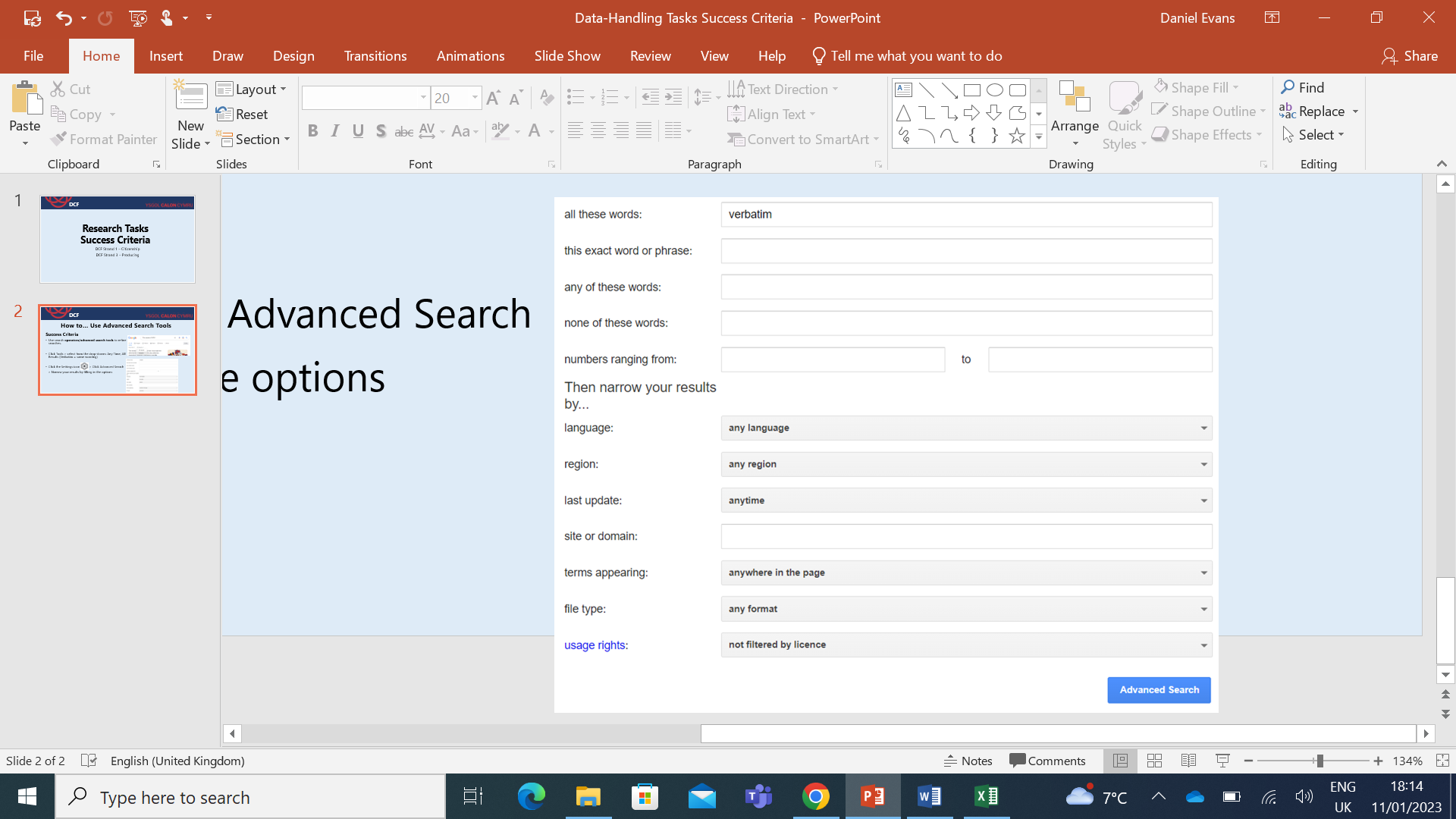 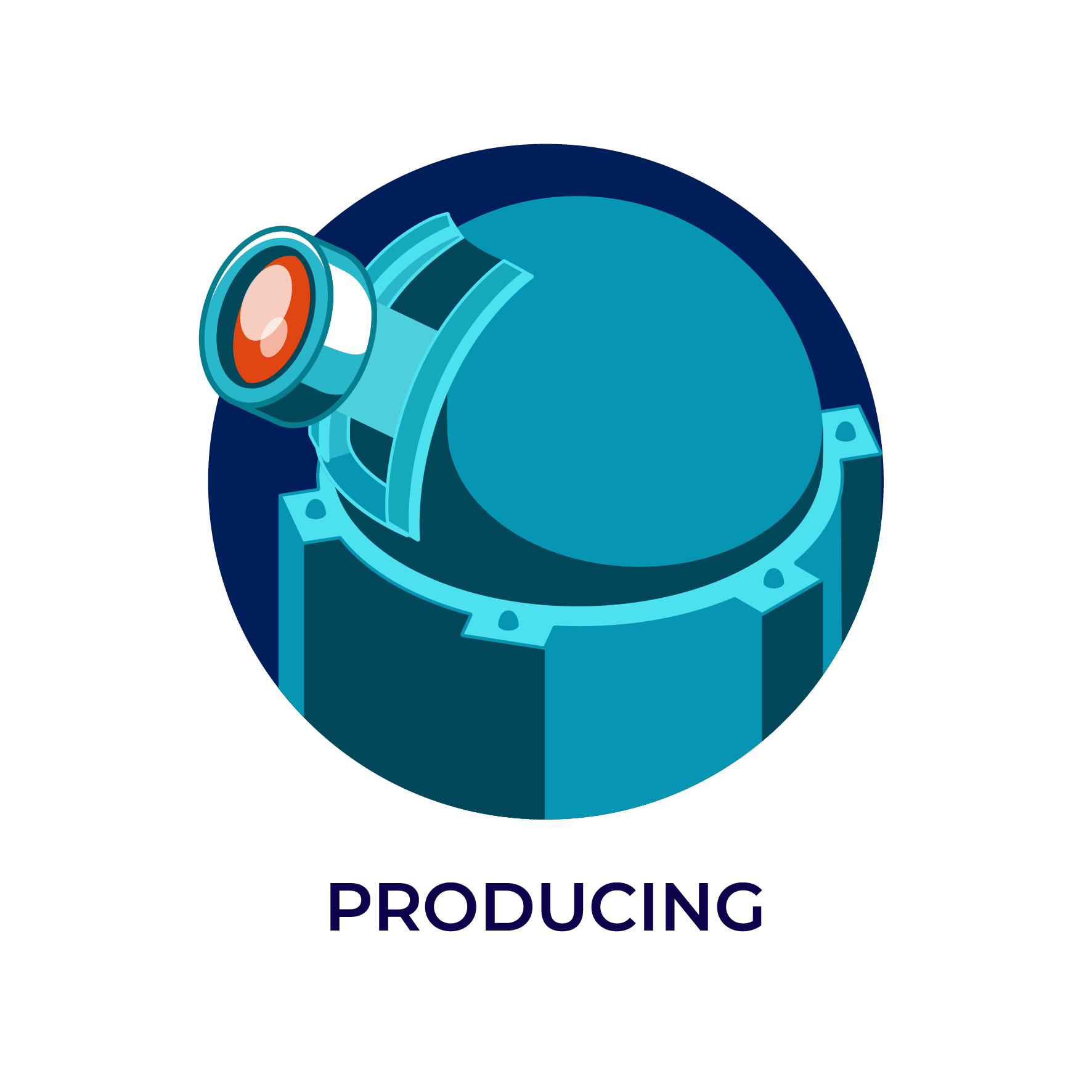 CYNHYRCHU